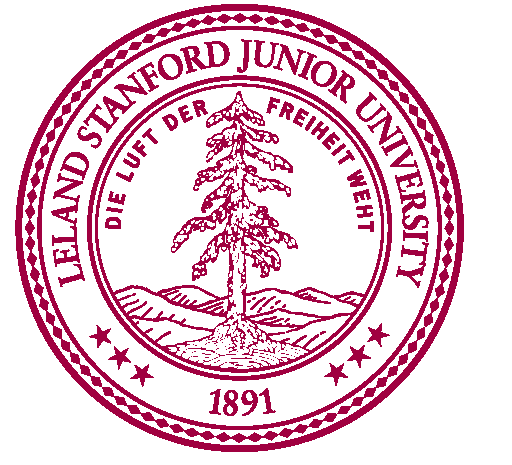 Momentum Polarization: an Entanglement Measure of Topological Spin and Chiral Central Charge
Xiao-Liang Qi
Stanford University
Banff, 02/06/2013
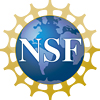 Reference: Hong-Hao Tu, Yi Zhang, Xiao-Liang Qi, arXiv:1212.6951 (2012)
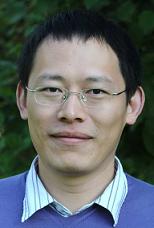 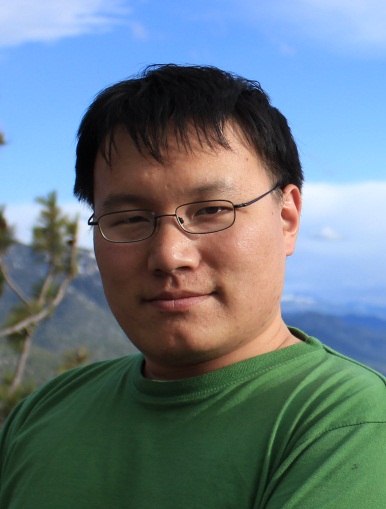 Hong-Hao Tu (MPI)
Yi Zhang (Stanford)
Outline
Topologically ordered states and topological spin of quasi-particles
Momentum polarization as a measure of topological spin and chiral central charge
Momentum polarization from reduced density matrix
Analysis based on conformal field theory in entanglement spectra
Numerical results in Kitaev model and Fractional Chern insulators
Summary and discussion
Topologically ordered states
Topological states of matter are gapped states that cannot be adiabatically deformed into a trivial reference with the same symmetry properties. 
Topologically ordered states are topological states which has ground state degeneracy and quasi-particle excitations with fractional charge and statistics. (Wen)
Example: fractional quantum Hall states.
Topo. Ordered states
Topological states
Topologically ordered states
Only in topologically ordered states with ground state degeneracy, particles with fractionalized quantum numbers and statistics is possible. 
A general framework to describe topologically ordered states have been developed (for a review, see Nayak et al RMP 2008)
A manifold with certain number and types of topological quasiparticles define a Hilbert space.
Fractional statistics of quasi-particles
Topological spin of quasi-particles
Topological spin of quasi-particles
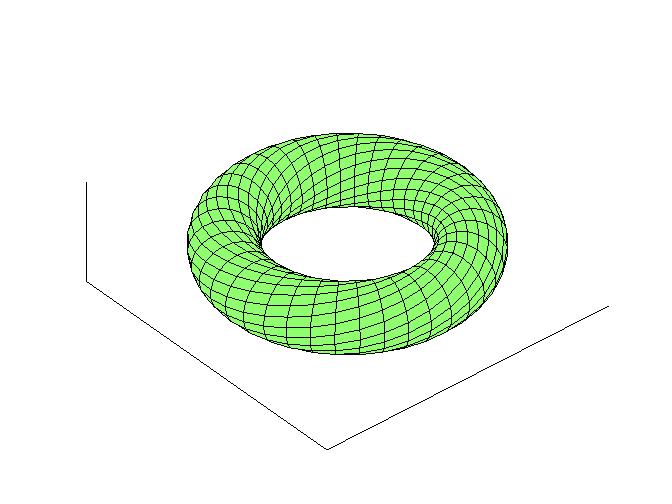 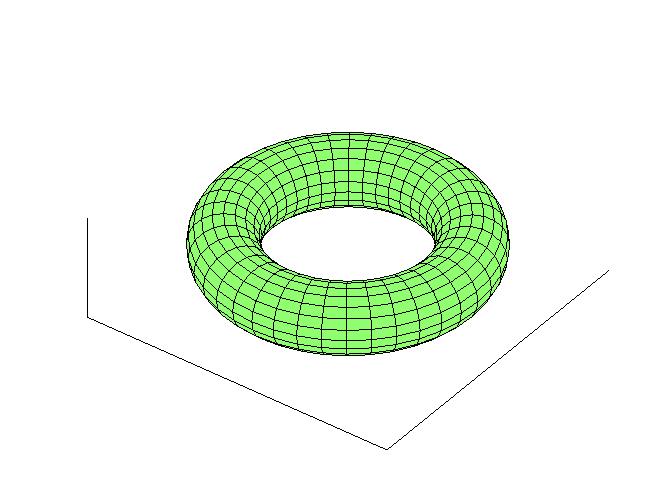 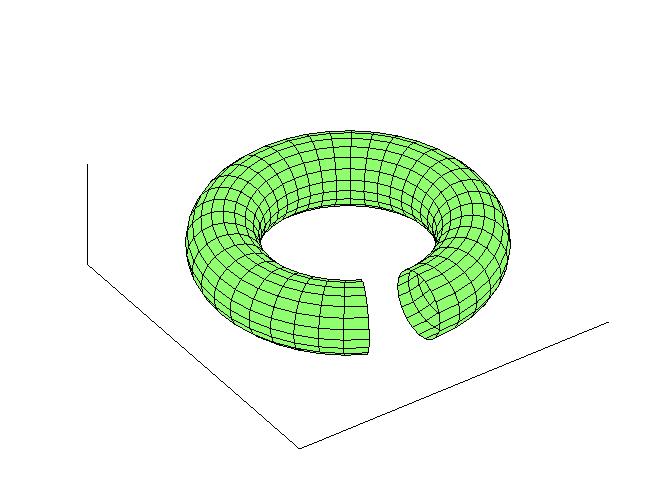 Chiral central charge of edge states
Momentum polarization
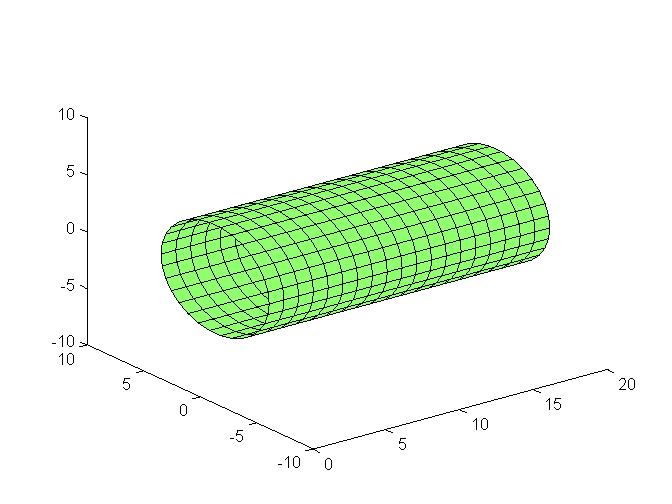 Momentum polarization
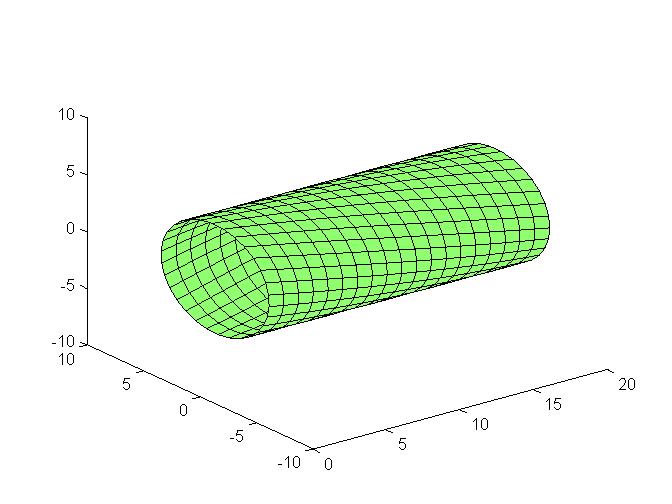 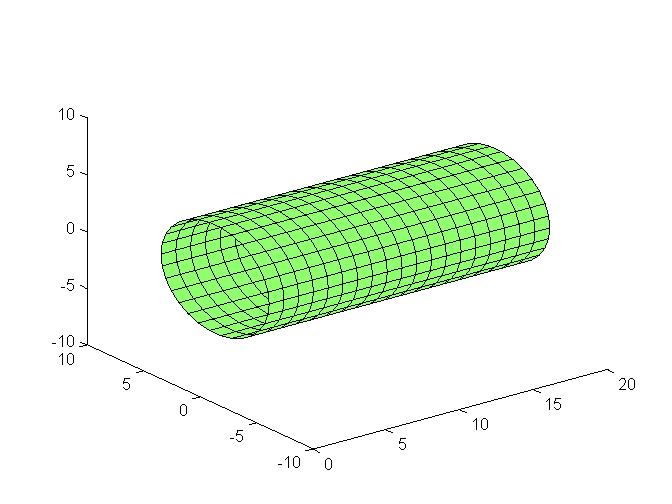 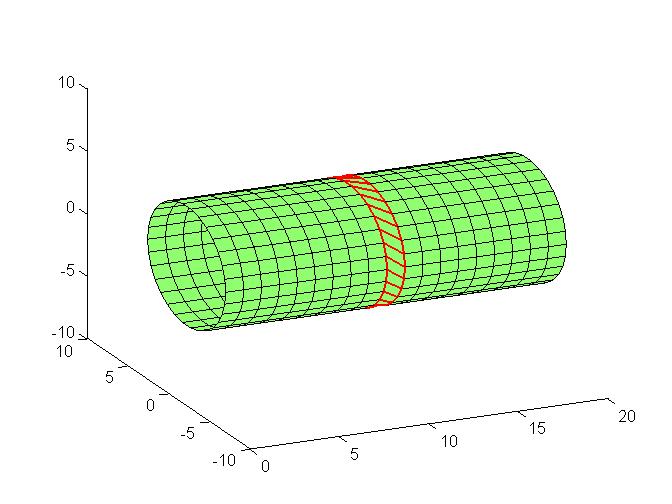 Momentum polarization
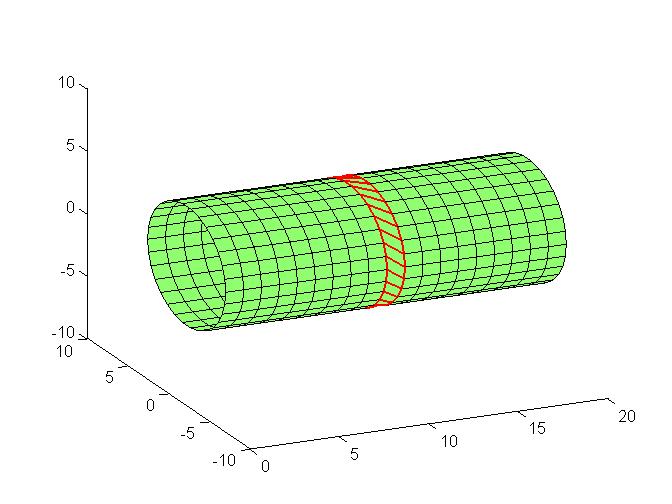 Momentum polarization and entanglement
[Speaker Notes: Check papers here]
General results on entanglement Hamiltonian
B
B
“glue”
B
A
A
A
Momentum polarization: analytic results
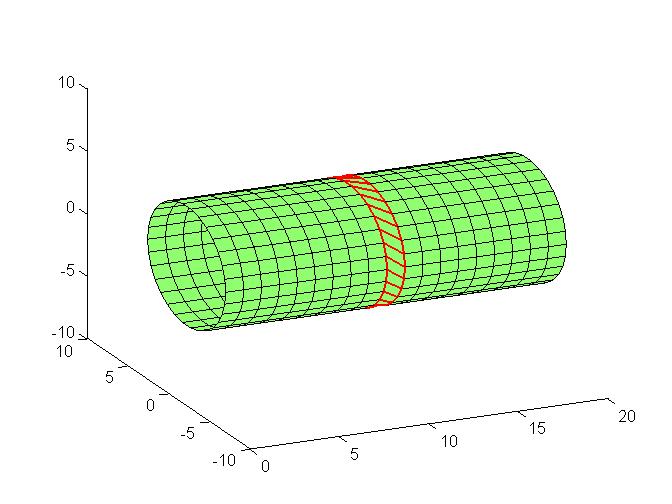 Momentum polarization: analytic results
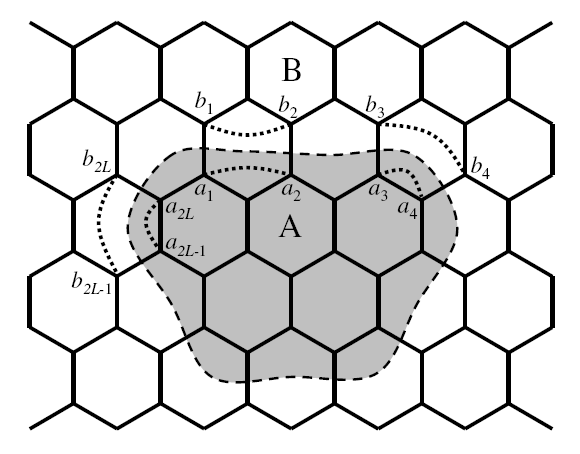 Momentum polarization: Numerical results on Kitaev model
Numerical verification of this formula
Honeycomb lattice Kitaev model as an example (Kitaev 2006)
An exact solvable model with non-Abelian anyon


Solution by Majorana representationwith the constraint
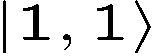 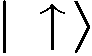 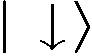 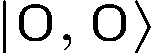 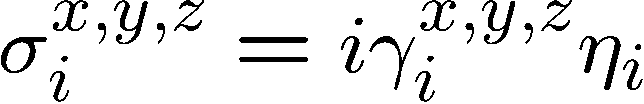 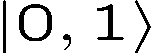 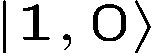 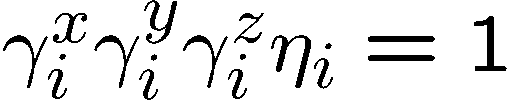 Physical Hilbert space
Enlarged Hilbert space
Momentum polarization: Numerical results on Kitaev model
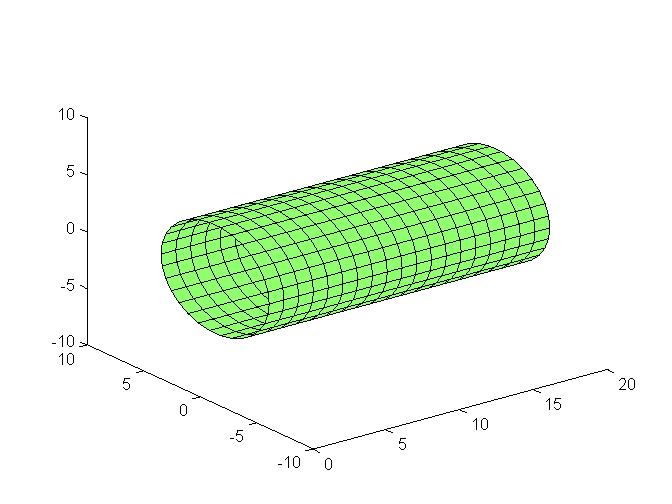 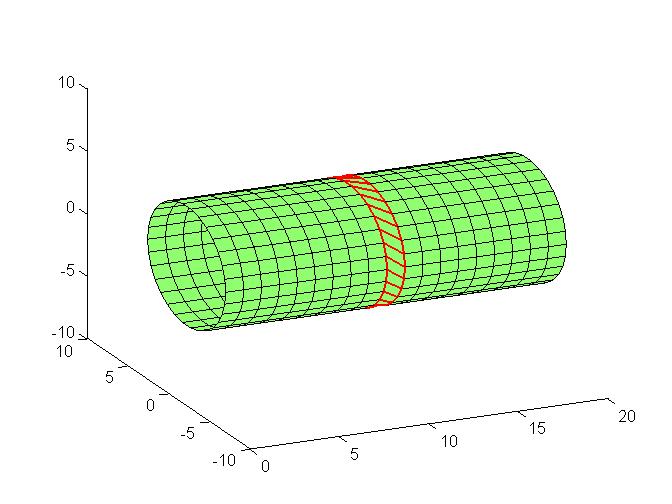 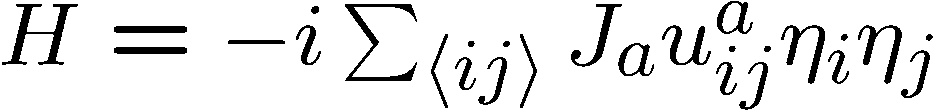 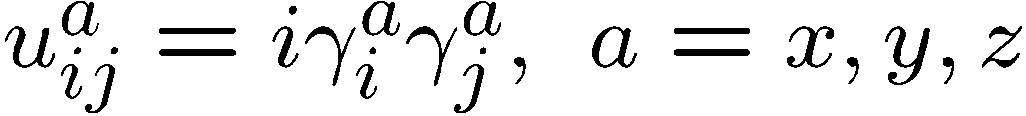 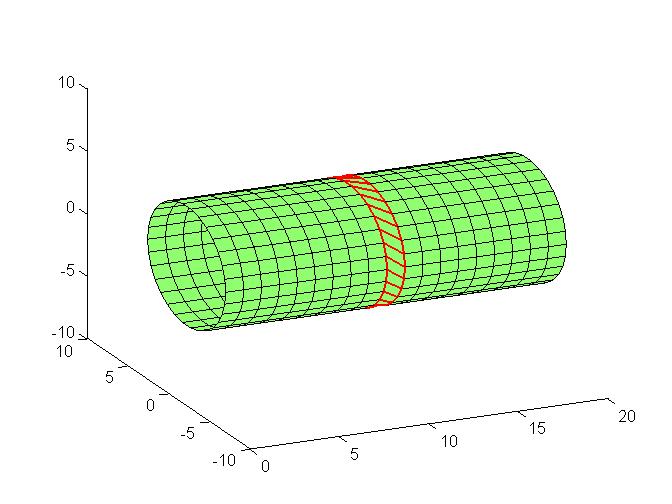 Gauge transformation
Momentum polarization: Numerical results on Kitaev model
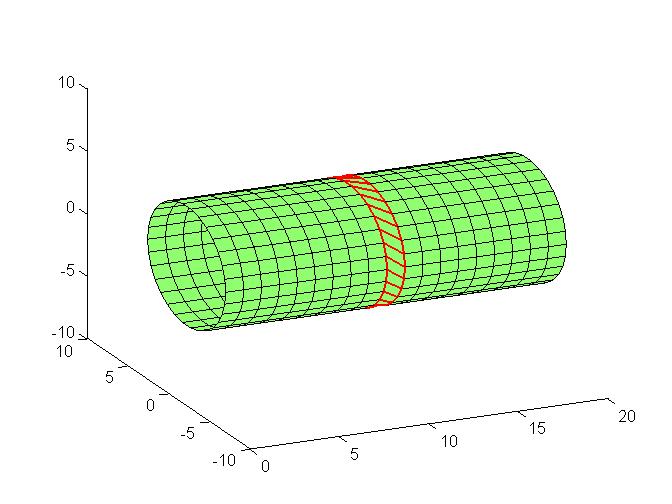 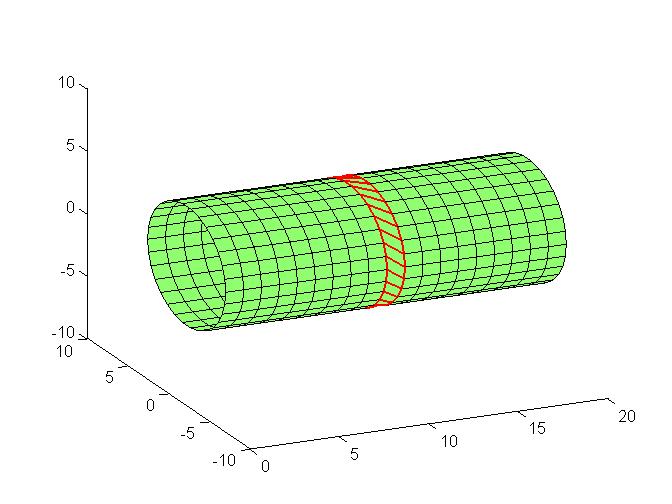 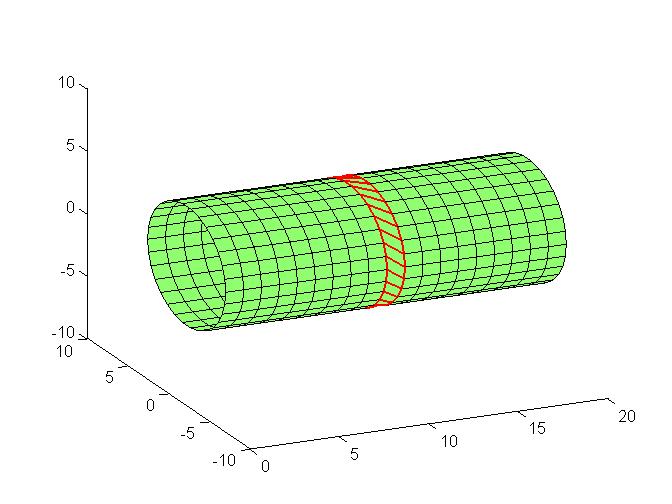 Momentum polarization: Numerical results on Kitaev model
Momentum polarization: Numerical results on Kitaev model
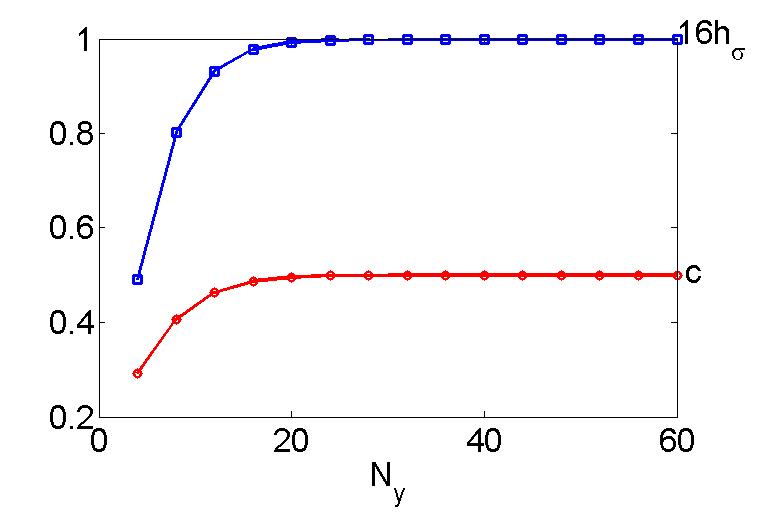 Momentum polarization: Numerical results on Kitaev model
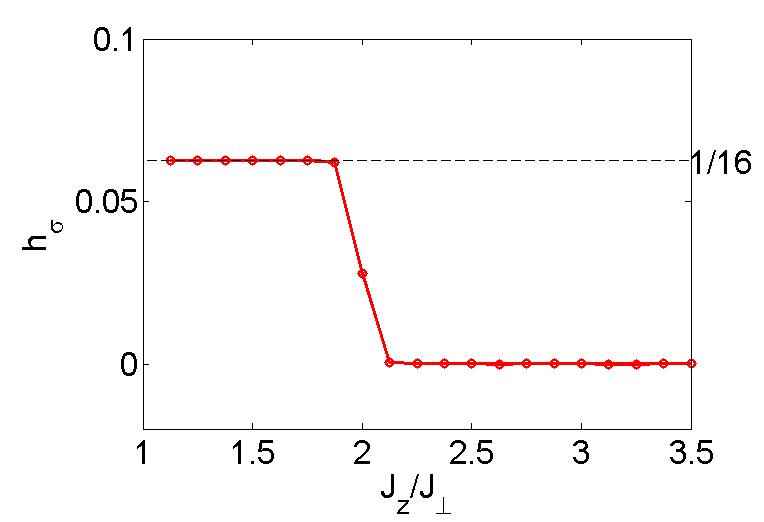 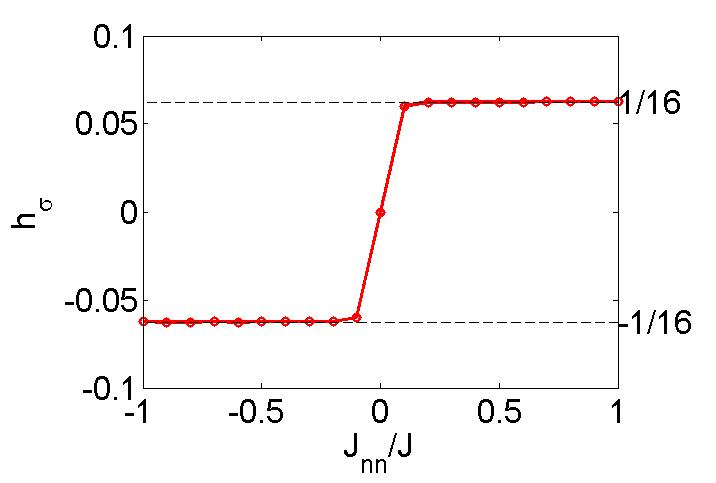 Momentum polarization: Numerical results on Kitaev model
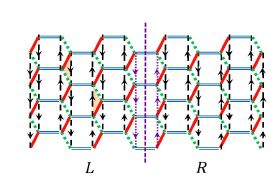 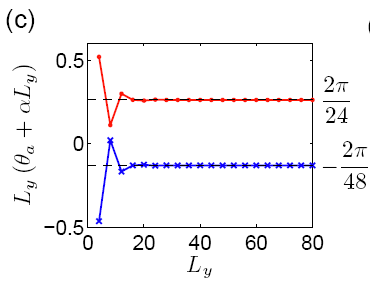 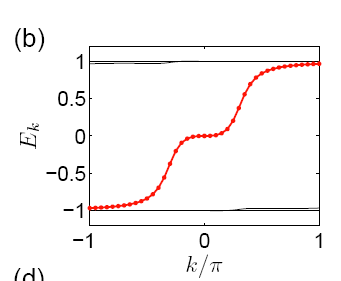 Momentum polarization: Numerical results on Fractional Chern Insulators
Momentum polarization: Numerical results on Fractional Chern Insulators
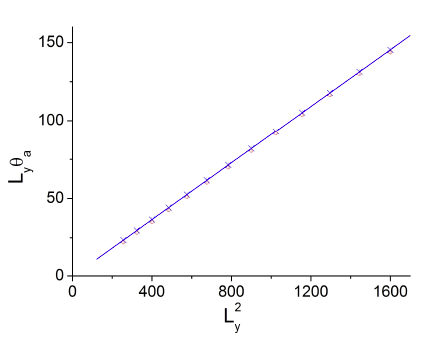 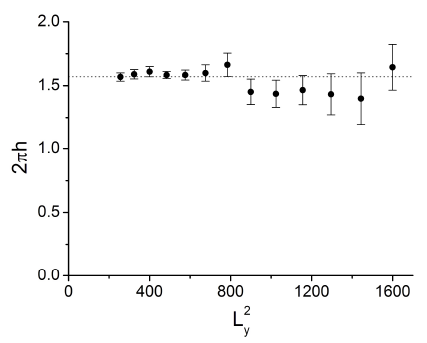 [Speaker Notes: Discuss more background on FCI wavefunctions]
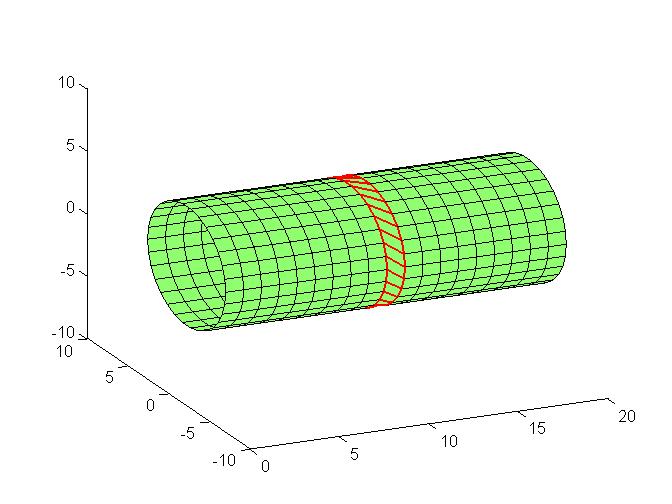 Conclusion and discussion
Thanks!
Momentum polarization: Numerical results on Kitaev model
Macroscopic ground state degeneracy in the enlarged Hilbert space




The degeneracy is removed in the physical Hilbert space
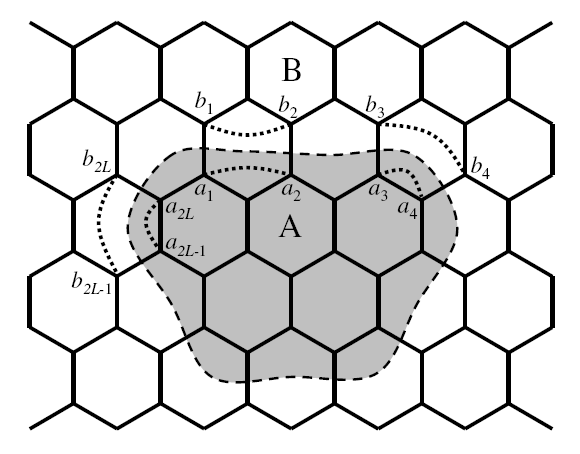 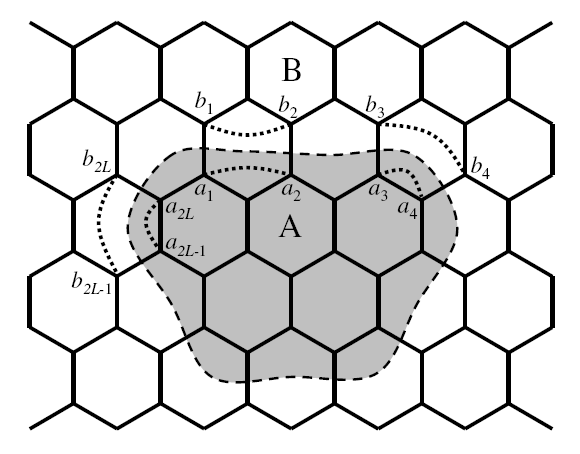 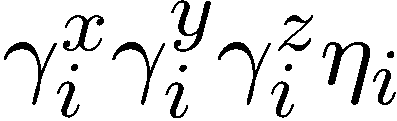 1
-1
1
-1
1
-1
gauge transformation
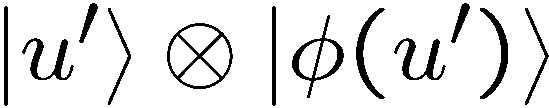 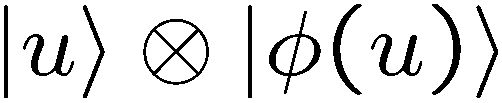 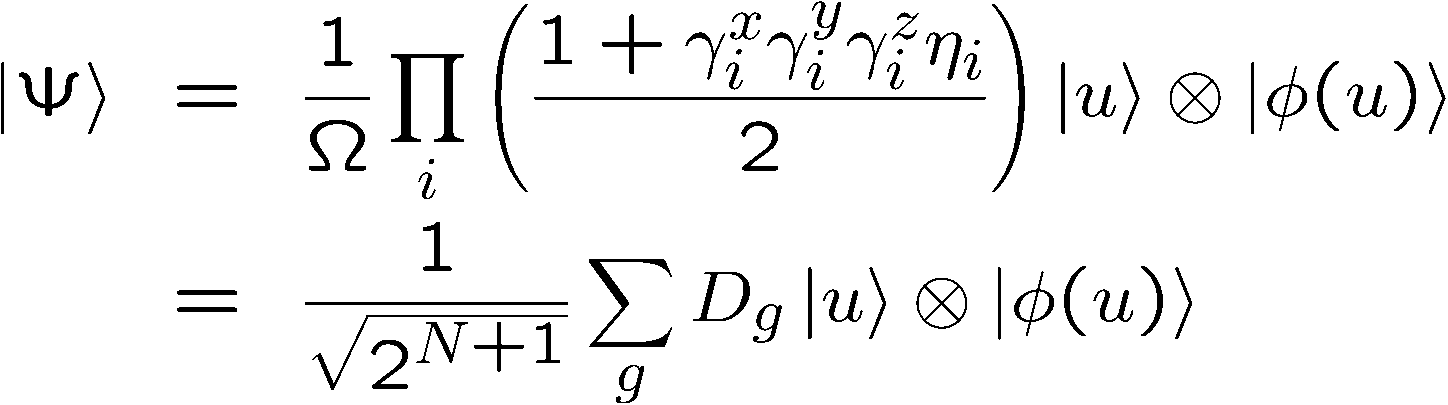 Summation over all possible gauge transformations
Momentum polarization: Numerical results on Kitaev model
(Yao&Qi ‘10)
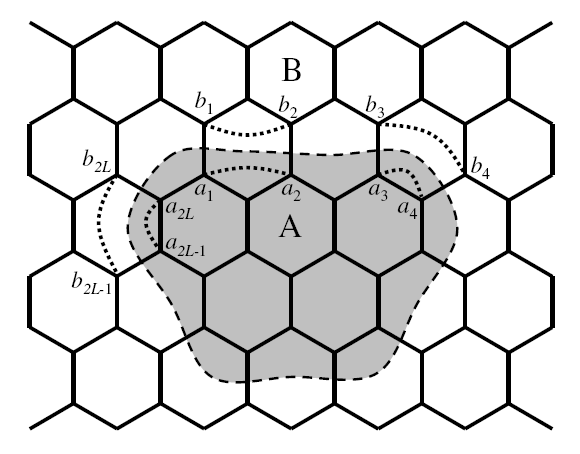 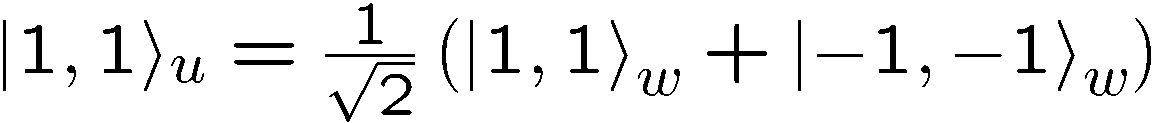 Momentum polarization: Numerical results on Kitaev model
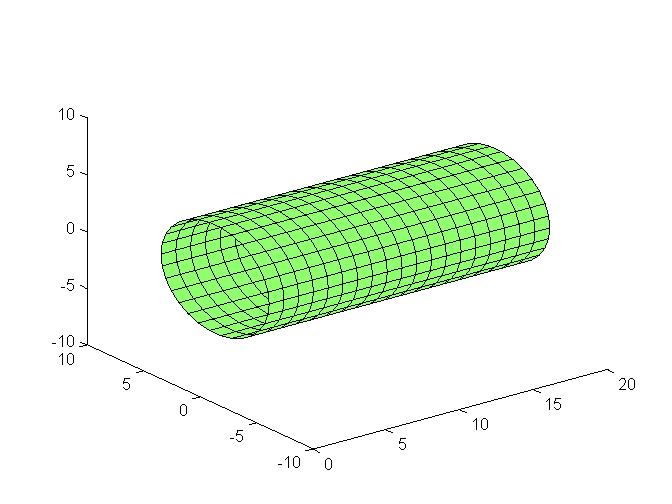 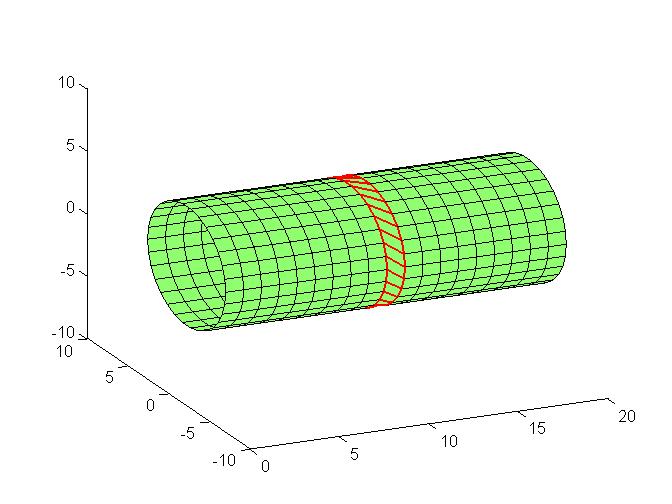 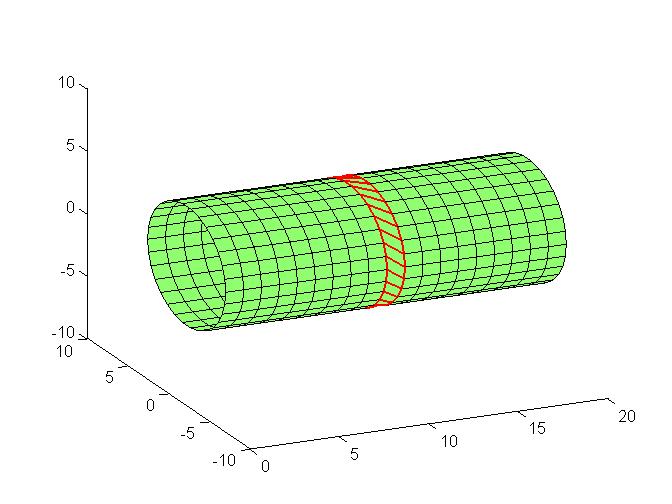 Gauge transformation